State Success in Educating Students with Disabilities During COVID -19Highlighting Collaboration in Kentucky and Nebraska
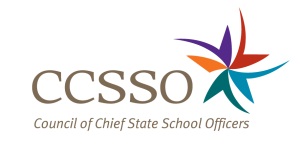 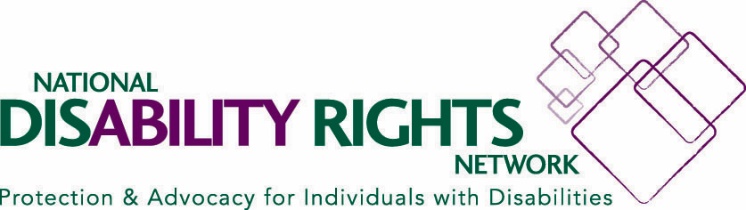 Today’s Speakers:
Gretta Hylton, Associate Commissioner, Office of Special Education and Early Learning, Kentucky Department of Education
 Lucy Heskins, Attorney, Kentucky Protection and Advocacy
 Matt Blomstedt, Commissioner of Education, Nebraska Department of Education
 Michael Elsken, Attorney, Disability Rights Nebraska
 Ron Hager, Managing Attorney, National Disability Rights Network
Education During COVID-19
All 50 states have mandated school closures
into April or beyond

 124,000 schools are affected

 55.1 million students are affected

 7.1 million public school students are students
with disabilities
Kentucky’s Non-Traditional Instruction
CHALLENGES:
 Time to fully prepare
 Uncertainty 
 Equity (e.g., internet access, assistive technology)
 Progress monitoring 
 Sustainability 
 Fatigue
Kentucky’s Non-Traditional Instruction
STRATEGIES:
 Regular communication with districts, families and partners 
 Reassurance that we are all in this together
 Continued guidance and resources
 Strong collaboration internally and externally
 Additional supports for students (e.g., hot spots, delivery of instructional materials) 
 Weekly spotlight on innovative practices occurring within special education and preschool
Kentucky’s Non-Traditional Instruction
Special Education Service Regions
 Federal IDEA-B Section 611 State Set-Aside Funds are used by OSEEL to establish the nine (9) Regional Special Education Cooperatives that are designed to fulfill the mission of the OSEEL.
Kentucky Early Childhood Resource Center
 Federal IDEA-B Section 619 State Set-Aside Funds are used by OSEEL to establish the five (5) Early Childhood Regional Training Centers that are designed to provide support for preschool students (ages 3-5) with disabilities.
Kentucky Protection and Advocacy
STRATEGIES: Academic and Non-Academic Supports:
 Kentucky Department of Education Resources 
 Educational Cooperatives
 Family Resource and Youth Service Centers (FRYSCs)
Kentucky Protection and Advocacy
COLLABORATION: Parent Supports:

 P&A & Agency Collaboration

 KY-SPIN (Parent Information Training Center)

 Private Advocates
Kentucky Protection and Advocacy
CHALLENGES:

 Student Progress

 Student Regression

 Compensatory Education
Nebraska’s Continuity of Learning
CHALLENGES:
 Sudden uncertainty about closure decisions, approach, & response 
 Federal and State Guidance inconsistency - timeliness
 School Responses varied based on Legal Advice
Closure/Spring Breaks
 Equity/Inequity
Nebraska’s Continuity of Learning
STRATEGIES:
 Expectation to provide services from NDE and Equity Lens
 Continuity of Learning Plans – Remote and Digital / Recognize         barriers
 Ongoing Guidance to Communicate with Parents and Students
 Recognition that each challenge is unique and that communication remains key
 Consistent equity values in the crisis
Nebraska’s Continuity of Learning
LOOK TO THE FUTURE:
 Complete year
 Summer Learning
 Fall
 Compensatory Educational Opportunities
Disability Rights Nebraska
CHALLENGES:
 Totally new circumstance for all stakeholders
Parents may feel alone/unsure
 Post COVID -19 planning (compensatory and prospective)
Disability Rights Nebraska
STRATEGIES:
 Work with parents to help understand options
 Work with parents to help with school communication
 Work with parents to navigate concerns with school (if needed)
Disability Rights Nebraska
COLLABORATION:
 Parent Training Institute (PTI)
 Assistive Technology Partnership
 Disability Specific Organizations (e.g. Autism Center)
 Parent Resource Groups
Questions?
Gretta Hylton: gretta.hylton@education.ky.gov

 Lucy Heskins: lucy.heskins@ky.gov

 Matt Blomstedt: Matt.Blomstedt@nebraska.gov

 Michael Elskin: mike@drne.org
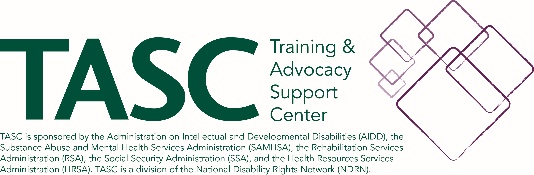 Kentucky Resources
OSEEL’s Non-Regulatory Guidance Regarding the Implementation NTI for Students with IEPs During Novel Coronavirus Pandemic
 KDE’s Letter to Parents and Families 
 Tools for Remotely Teaching Students with Significant Cognitive Disabilities 
 COVID-19 Resources for Special Education and Early Learning
 Frequently Asked Questions Related to COVID-19
Nebraska Resources
Nebraska Dedicated Resource Site : https://www.education.ne.gov/publichealth/resources/ 
 Special Education Q&A: https://cdn.education.ne.gov/wp-content/uploads/2020/03/QA-Nebraska-Office-of-Special-Education.docx 
 Continuity of Learning Guidance Doc: https://cdn.education.ne.gov/wp-content/uploads/2020/03/Statement-on-Continuity-of-Learning-_3.27.2020.pdf 
 Teaching and Learning Considerations: https://cdn.education.ne.gov/wp-content/uploads/2020/04/Considerations-for-Teaching-and-Learning_4.16.2020.pdf